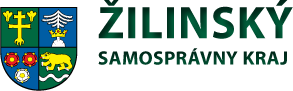 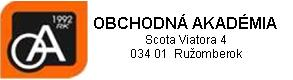 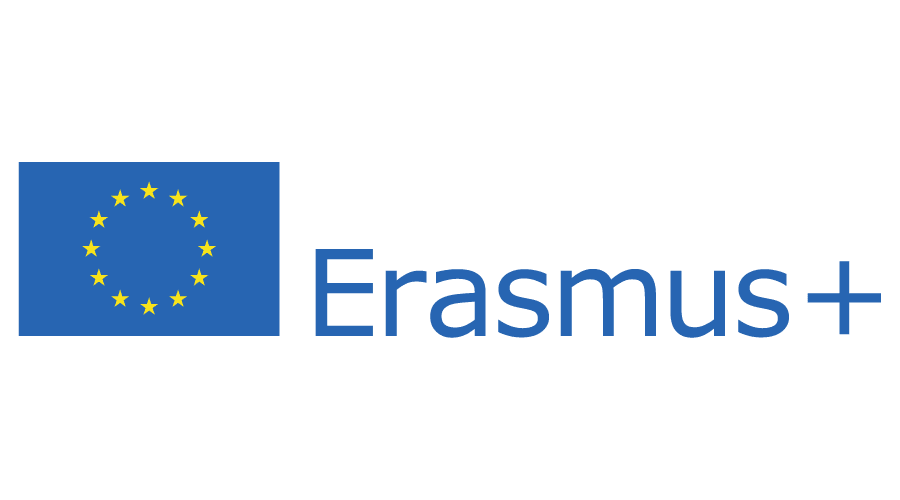 Pracovné skúsenosti
Nicol Mária Vrabková
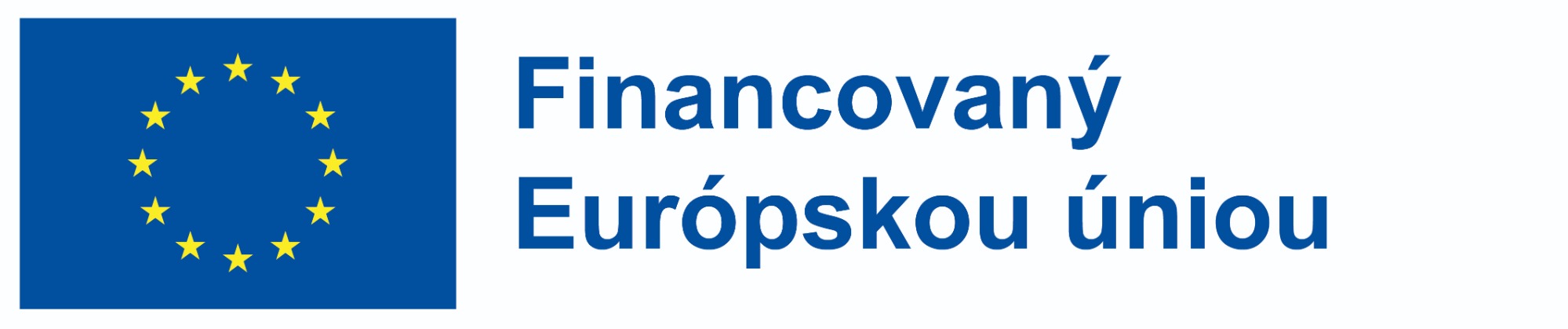 Školský rok: 2022/2023   Trieda: IV. A
OBSAH
1.
6.
účtovníctvo
úvod
2.
7.
charakteristika
dane
3.
8.
náplň práce
organizačná štruktúra
4.
9.
personalistika
záver
5.
10.
zdroje
pracovný čas
2
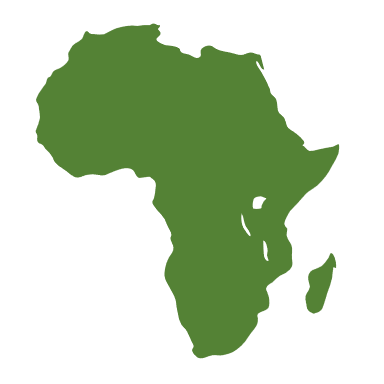 ÚVOD
V septembri 2022, som sa prostredníctvom projektu Erasmus+ zúčastnila zahraničnej praxe. 

Pre možnosť prihlásenia som musela vytvoriť životopis, vyplniť žiadosť a prejsť vstupným pohovorom. 
Moja prax bola zameraná na propagáciu a predaj afrického tovaru v obchode ACA, s. r. o.
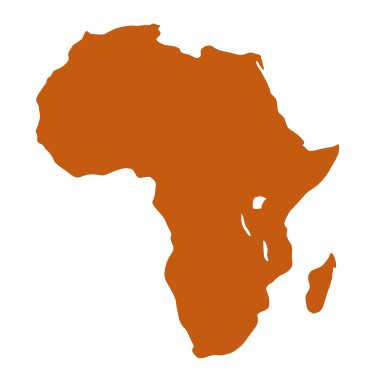 3
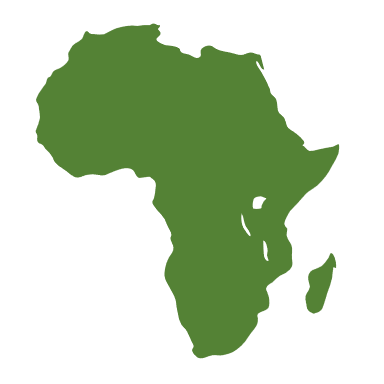 CHARAKTERISTIKA
ACA, s. r. o.
Kamenická 26, Praha 7 – Letná
16. 10. 1996
Ye Traore
25083554
100 000,- Kč  
dovoz a distribúcia afrických ručne vyrábaných výrobkov.
názov
sídlo
dátum vzniku
konateľ
IČO
výška základného imania
predmet podnikania
4
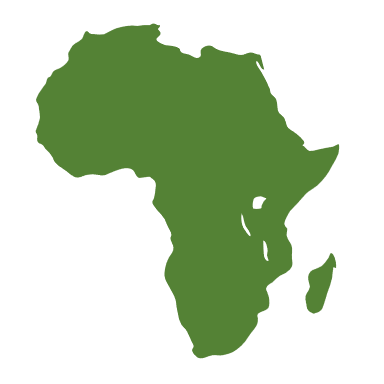 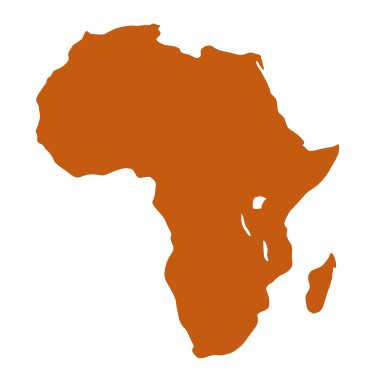 MALI
SENEGAL
UGANDA
GHANA
5
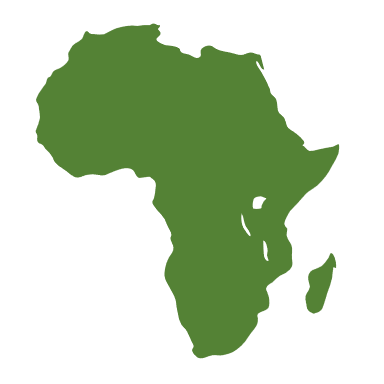 ORGANIZAČNÁ ŠTRUKTÚRA
ÚČTOVNÉ ODELENIE
externá účtovná firma,
externá agentúra,
PR manažér,
externý správca e-shopu,
MARKETING
EXPEDÍCIA
externé dopravné spoločnosti,
skladník.
6
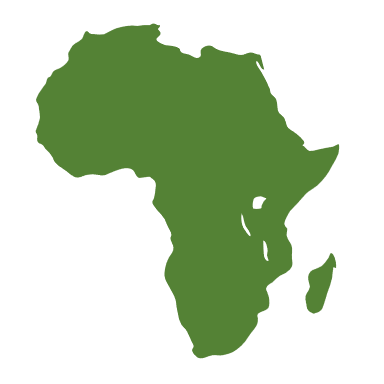 PERSONALISTIKA
inzerát
PRIJÍMANIE PRACOVNÍKOV DO PRACOVNÉHO POMERU
personálne agentúry
odporúčania zamestnancov, priateľov.
7
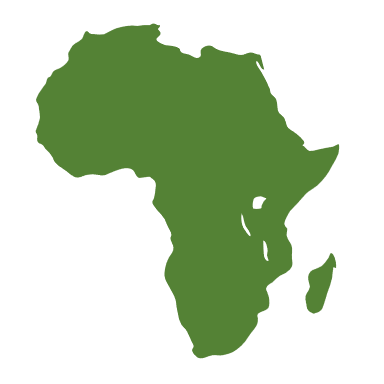 PRACOVNÝ ČAS
40 hodín týždenne
OTVÁRACIE HODINY
PONDELOK - PIATOK
PONDELOK - PIATOK
9:30 – 18:30
10:00 – 14:30
SOBOTA
zatvorené
NEDEĽA
8
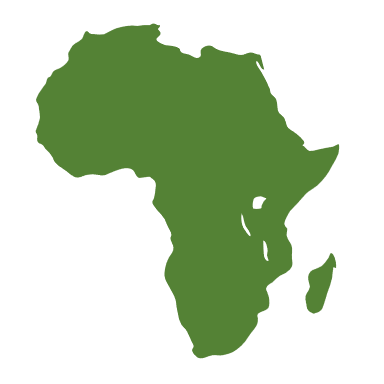 ÚČTOVNÍCTVO
v súlade s obchodným zákonníkom ČR,


externá účtovná firma,
podvojné účtovníctvo,


program POHODA.
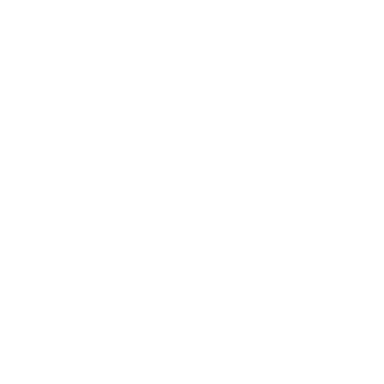 9
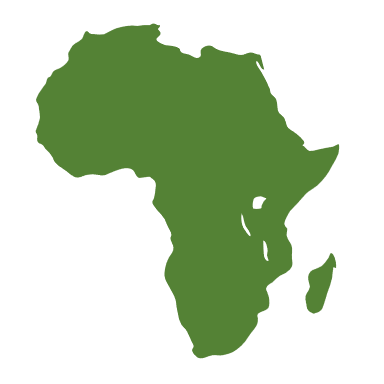 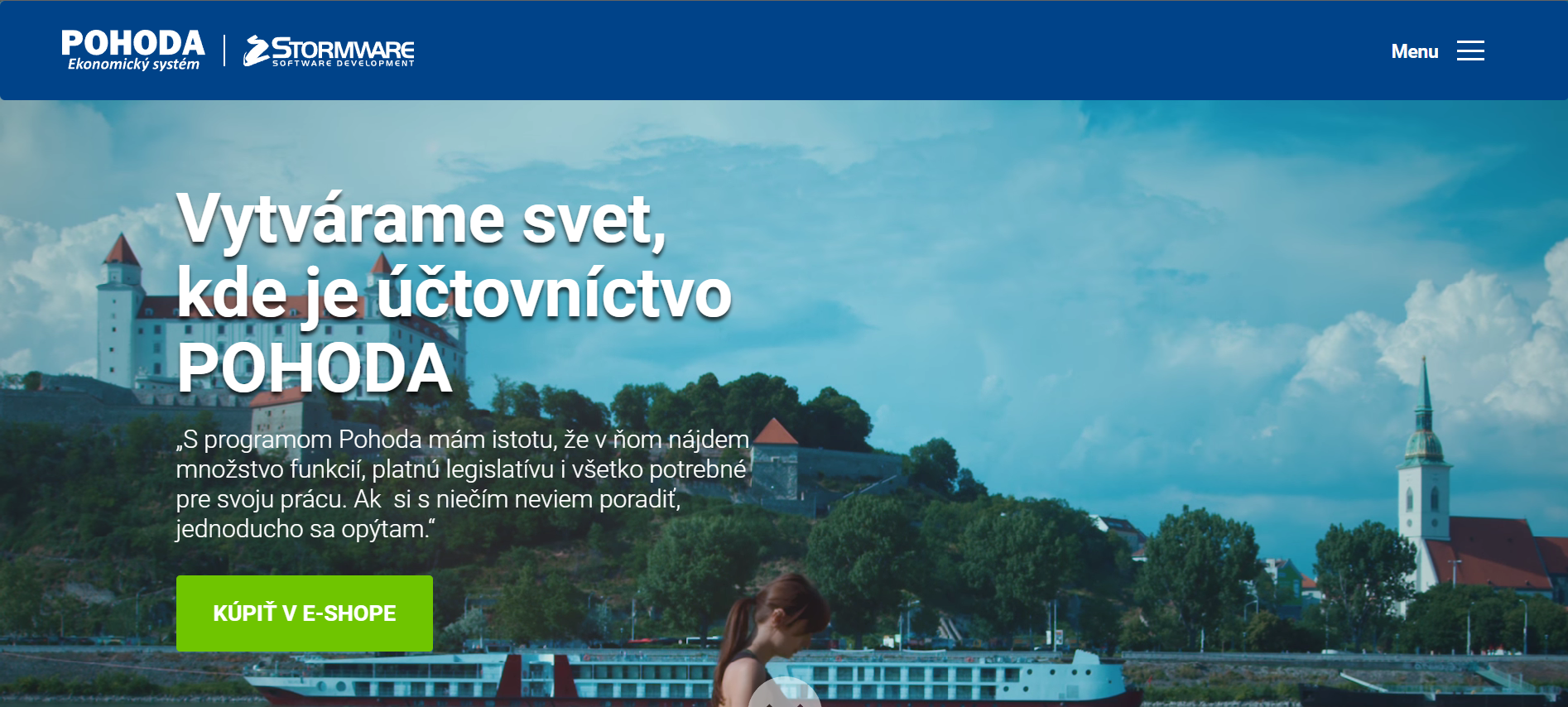 POHODA 2022
jednoduché a praktické ovládanie,
priehľadný, 
prepojenie s internetbankingom,
ideálne pre živnostníkov a malé firmy,
vystavenie faktúr aj z mobilu.
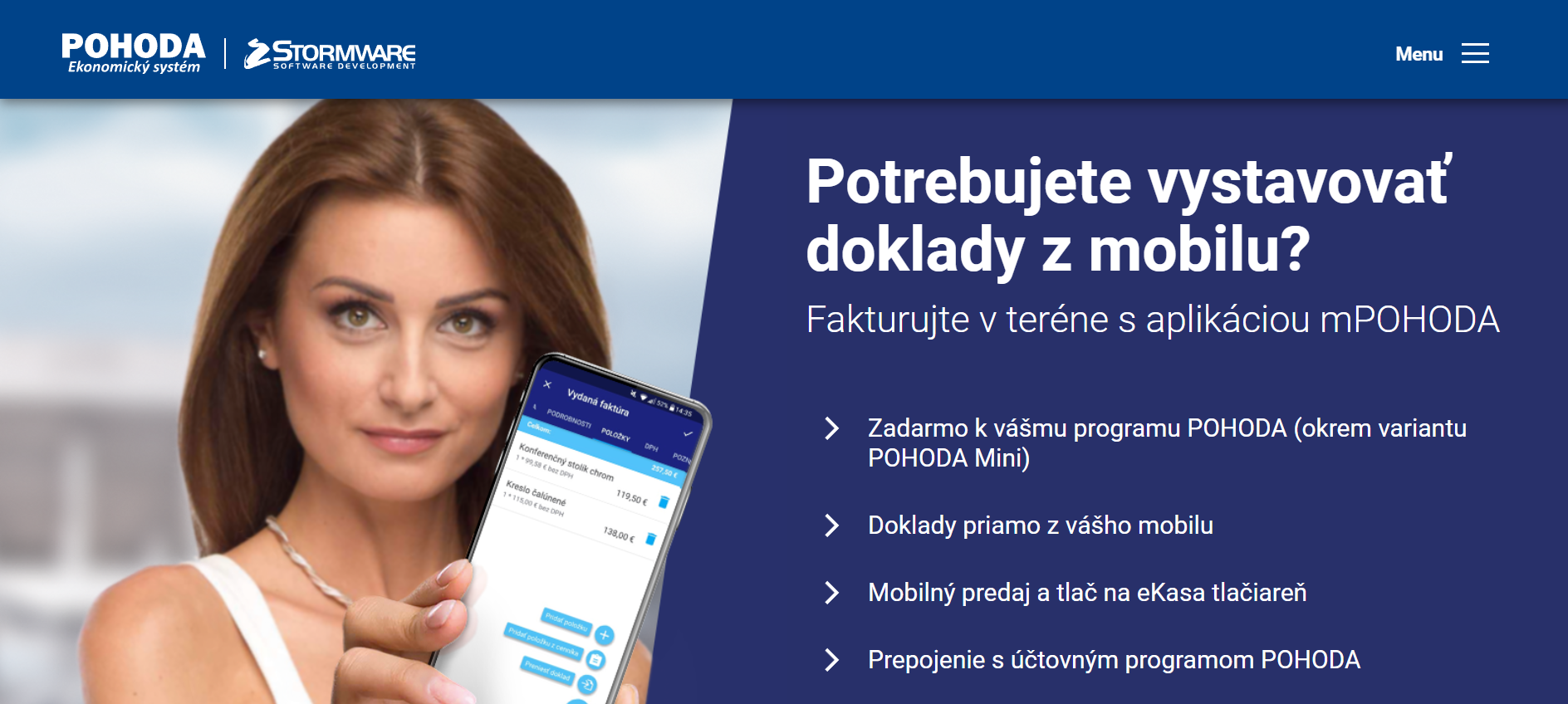 10
Obr. č. 1 a 2: Účtovný program
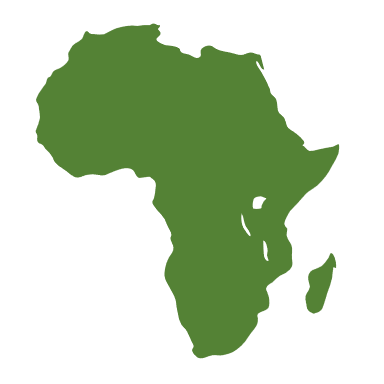 Daň z pridanej hodnoty
štvrťročne
Daň zo závislej činnosti
podanie ročne, 
platba mesačne v zálohách
Daň z príjmu
ročne
DANE
Zrážková daň
podáva sa ročne,
platí sa mesačne v zálohách,
Cestná daň
podáva sa ročne,
platí sa zálohovo,
11
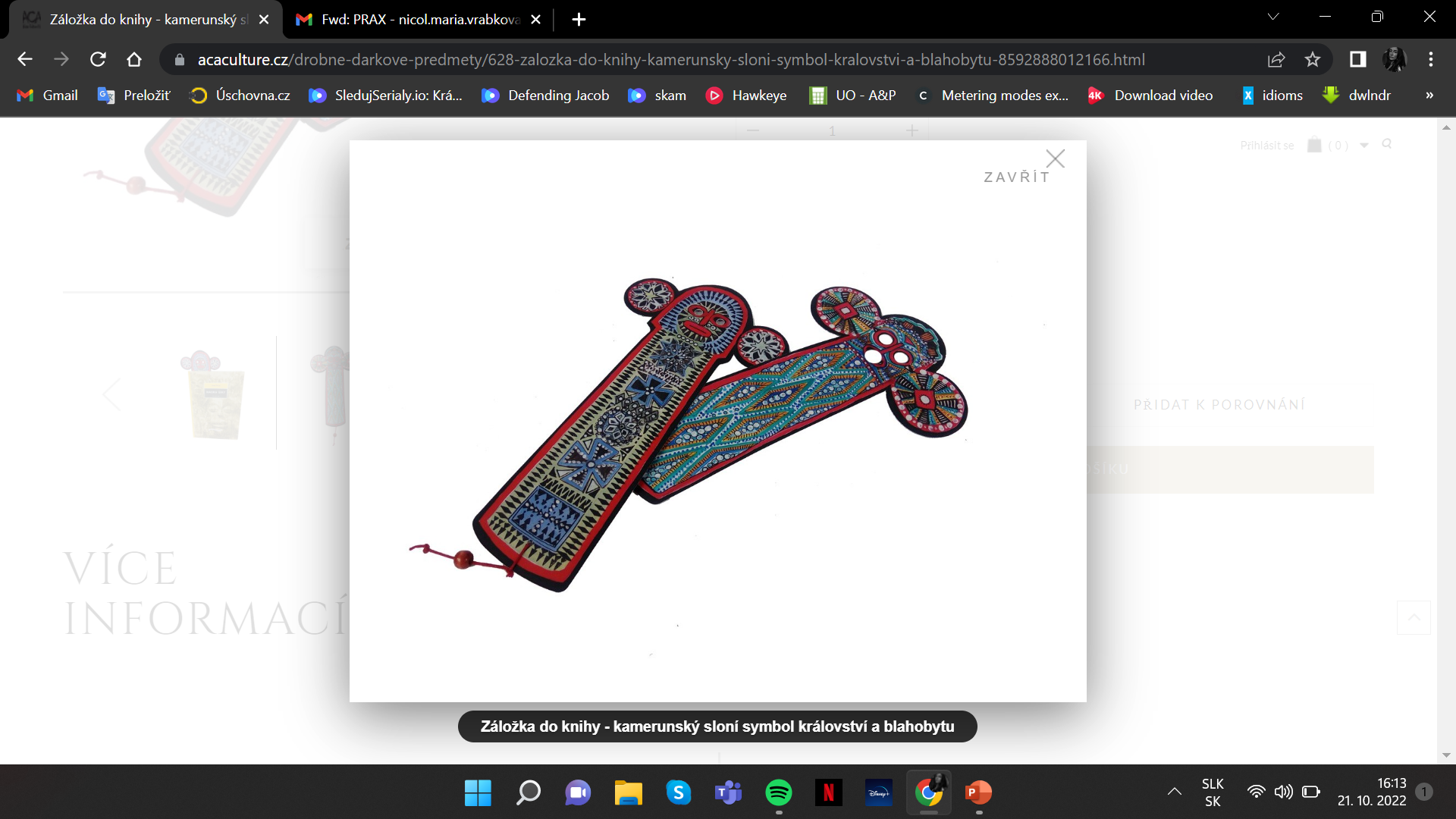 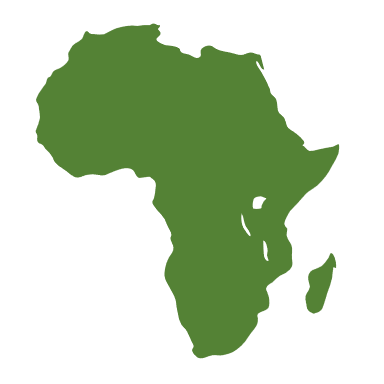 NÁPLŇ PRÁCE
vyhotovenie zoznamu stálych zákazníkov,
vyhotovenie podkladov pre účtovnú firmu,
tvorba materiálu na e-shop,
odosielanie zásielok,
usporiadanie, triedenie fotografií.
12
Obr. č. 3: Záložka do knihy
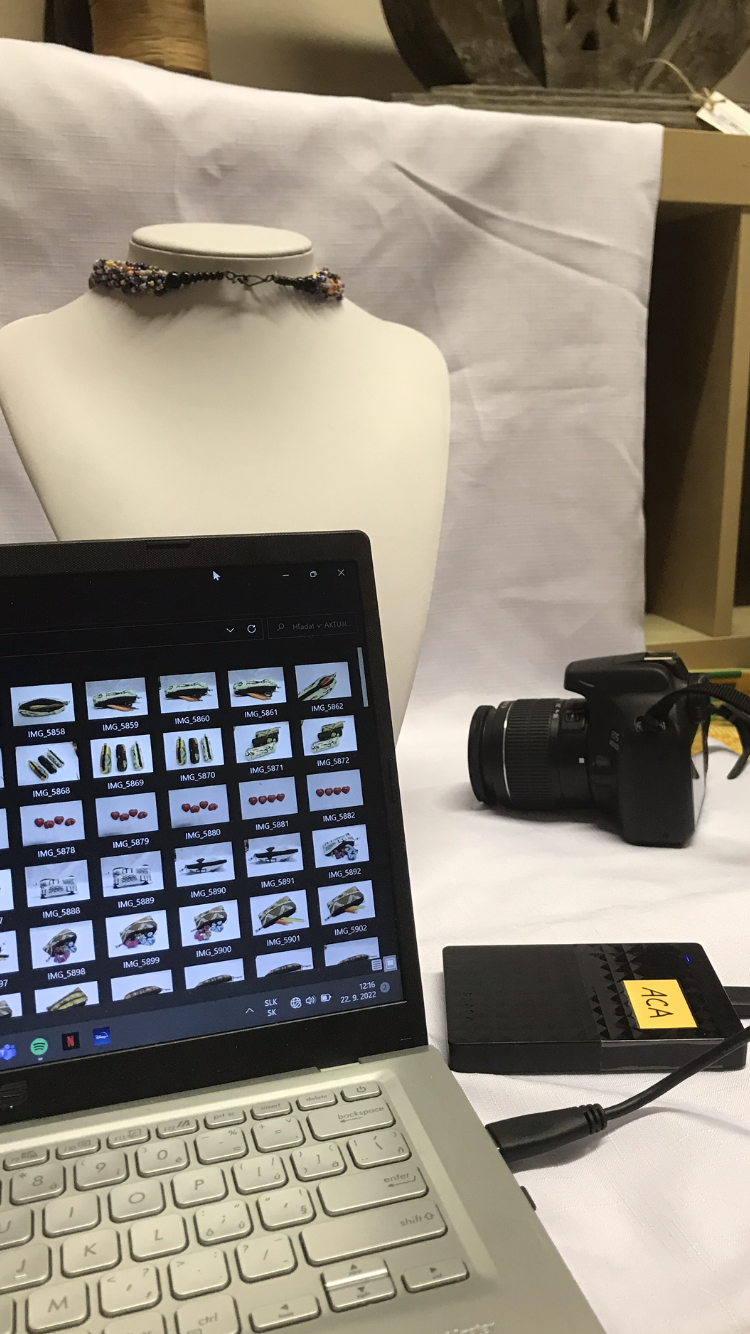 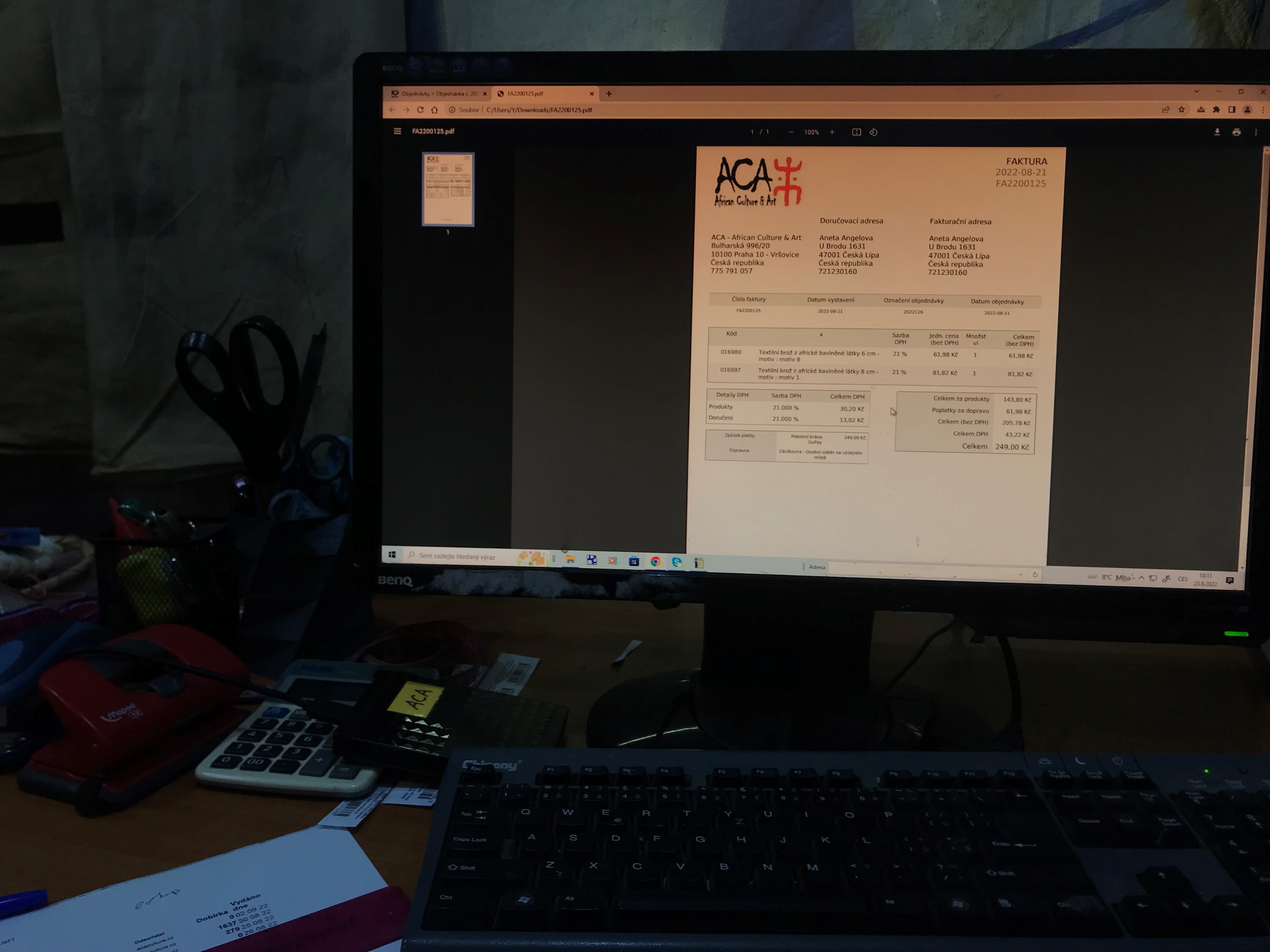 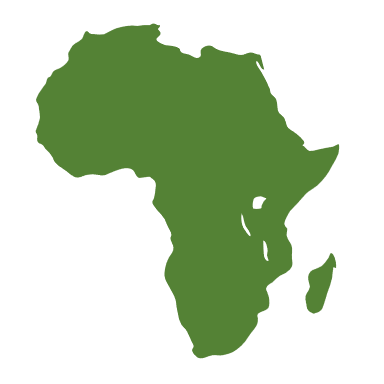 13
Obr. č. 4: Fotenie produktových fotografií
Obr. č. 5: Príprava podkladov pre účtovníčku
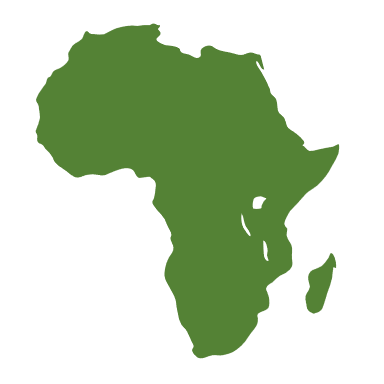 ZÁVER
Vykonanú prax hodnotím veľmi pozitívne. Poskytla mi priestor na sebarealizáciu a naučila ma ako vytvárať reklamný materiál, vytvárať podklady pre účtovníčku a ukázala mi, čo všetko musia robiť zamestnankyne v obchode.

Prax by som určite odporučila aj iným žiakom. Je to dobrá možnosť navštíviť zahraničie a získať informácie o živote a práci v inej krajine.
Obr. č. 6: Účastníci projektu
14
PRÍLOHY
15
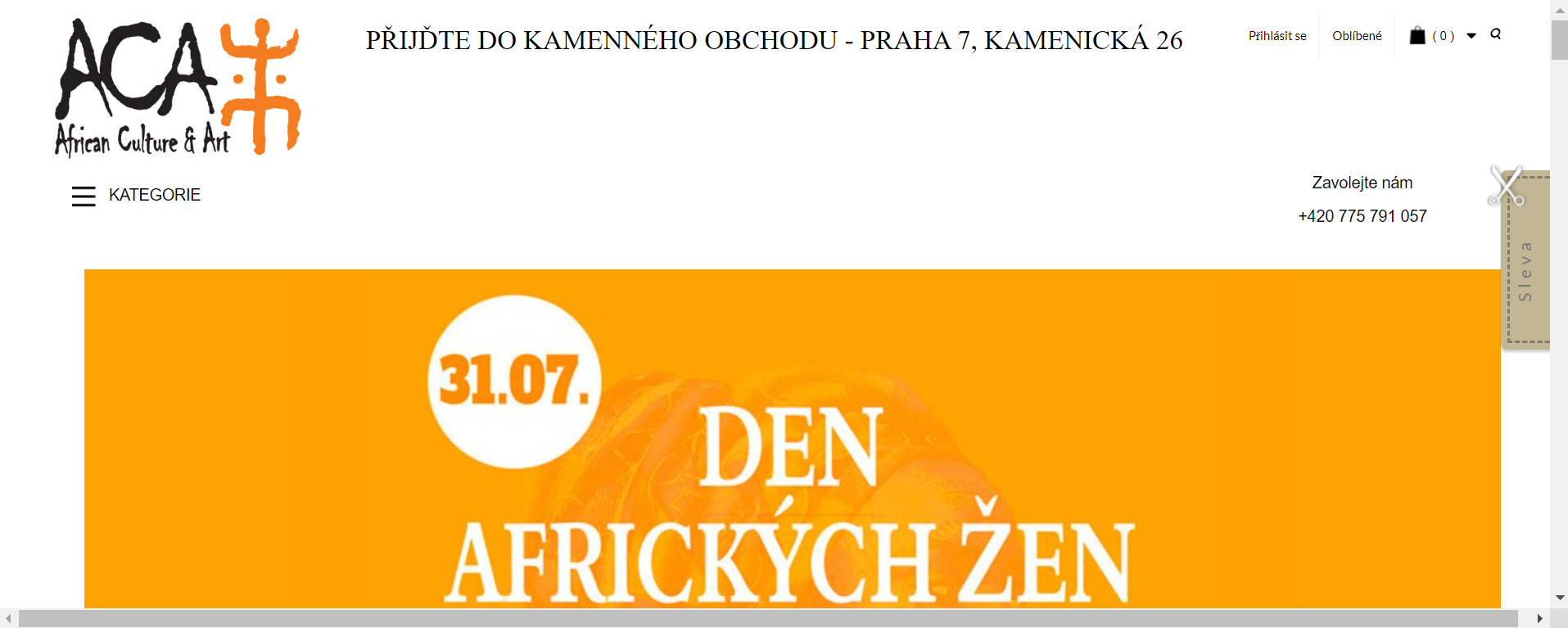 Obr. č. 7: Vzhľad e-shopu
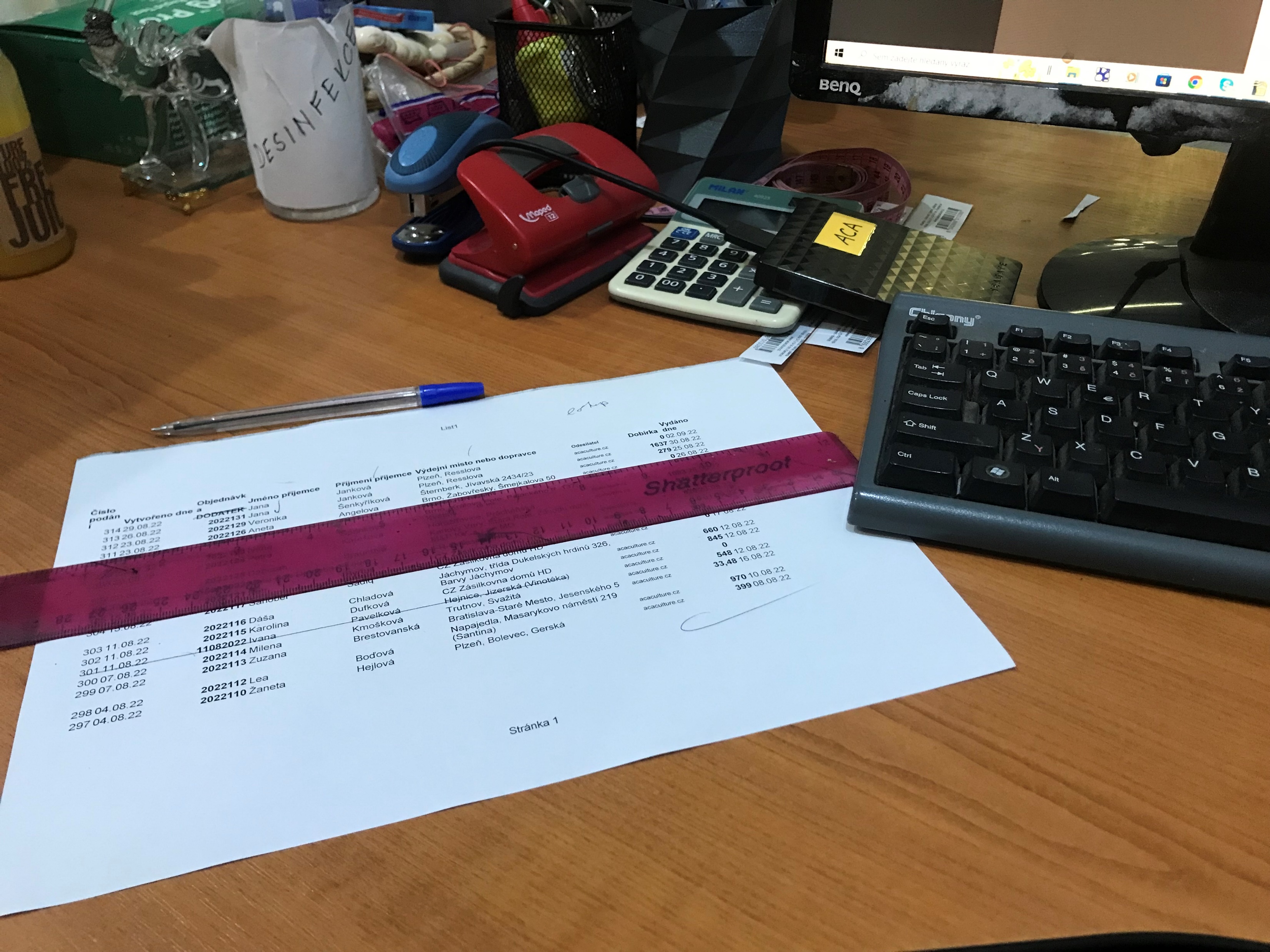 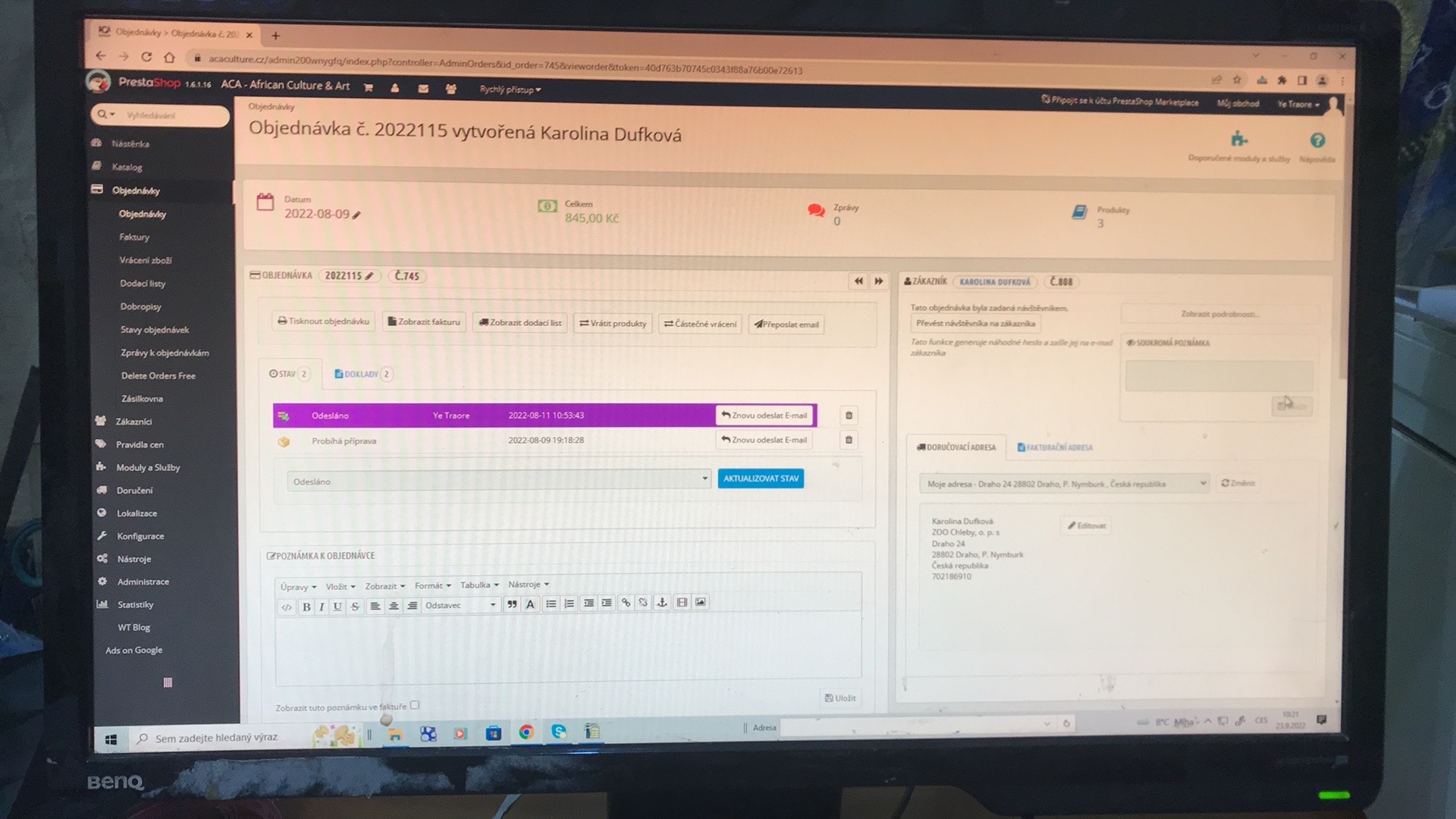 16
Obr. č. 8 a 9: Vybavovanie objednávok
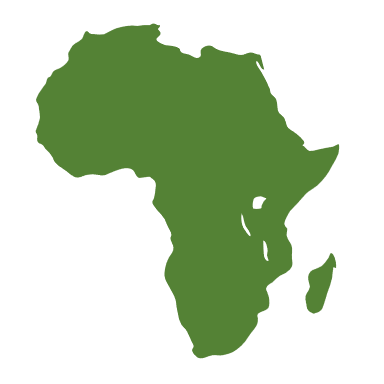 ZDROJE
ústny rozhovor s majiteľkou a zamestnancami,
https://www.acaculture.cz/
https://or.justice.cz/ias/ui/rejstrik-firma.vysledky?subjektId=475241&typ=PLATNY
17
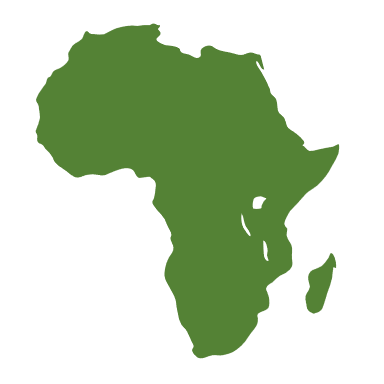 ĎAKUJEM ZA POZORNOSŤ
18